Digital Learning Integration and Standards Guidance Webinar ELA/ELD Standards Guidance
Shanine Coats, Director
Curriculum Frameworks and 
Instructional Resources Division
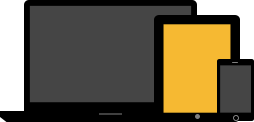 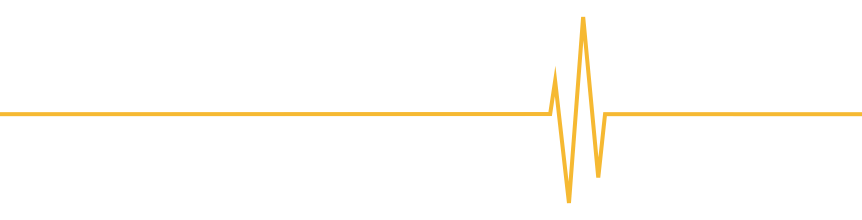 Introductions
Nancy Herota, Deputy Superintendent, Sacramento County Office of Education 
Hallie Yopp, California State University, Fullerton 
Nancy Brynelson, California State University Chancellor’s Office (retired)
Deborah Costa-Hernandez, California Reading and Literature Project 
Martha Hernandez, Californians Together
Leadership Team
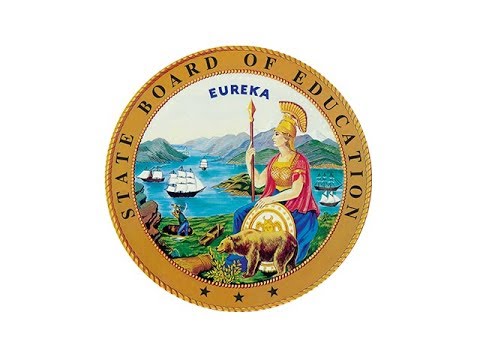 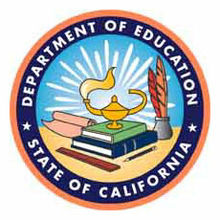 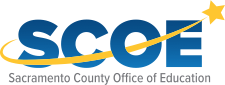 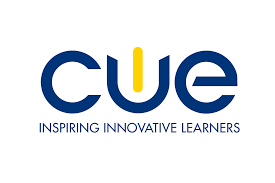 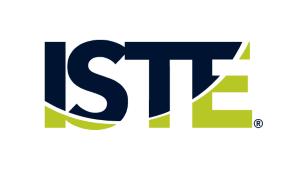 Content Development Team
ELA/ELD: Dr. Hallie Yopp, Nancy Brynelson, Dr. Douglas Fisher, Dr. Nancy Frey
Mathematics: Dr. Jo Boaler, Cathy Ann Williams
Digital Learning: Dr. Kathryn Kennedy
Assessment: Dr. Douglas Fisher, Dr. Nancy Frey
Social Emotional Learning: Dr. Lorea Martinez
Advisory Committee
Content Experts
Advancement Via Individual Determination 
CDE 2021 Mathematics Framework Writing Team Lead
California Subject Matter Project 
Californians Together
County Offices of Education
El Dorado 
Imperial 
Kern 
San Bernardino 
San Diego 
Tulare
School Districts 
Madera Unified School District
Modesto City Schools
Professional Associations & 
Educational Organizations
California Charter Schools Association 
California Teachers Association
Policy Analysis for California Education 
The Education Trust-West
California Parent Teachers Association 
California Federation of Teachers
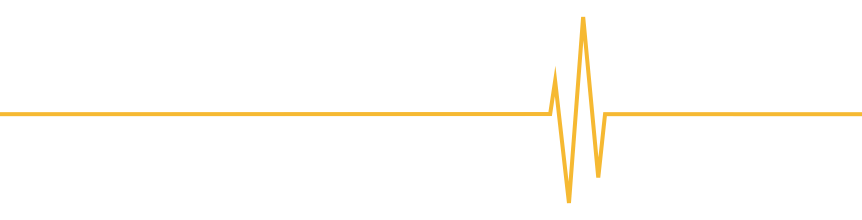 Expanded Outreach
California County Superintendents Educational Services Association (CCSESA) 
Curriculum and Instruction Steering Committee (CISC) 
Mathematics Subcommittee
English Language Arts Subcommittee    
Families in Schools
Californians for Justice
Digital Learning Integration and Standards Guidance At-a-Glance
[Speaker Notes: Nancy Herota

[Kyle: push out links to website again if needed and Guidance
https://www.cde.ca.gov/ci/cr/dl/documents/cadlisguidance-excerptc.docx ]]
Illustrative Examples of Classroom Practice
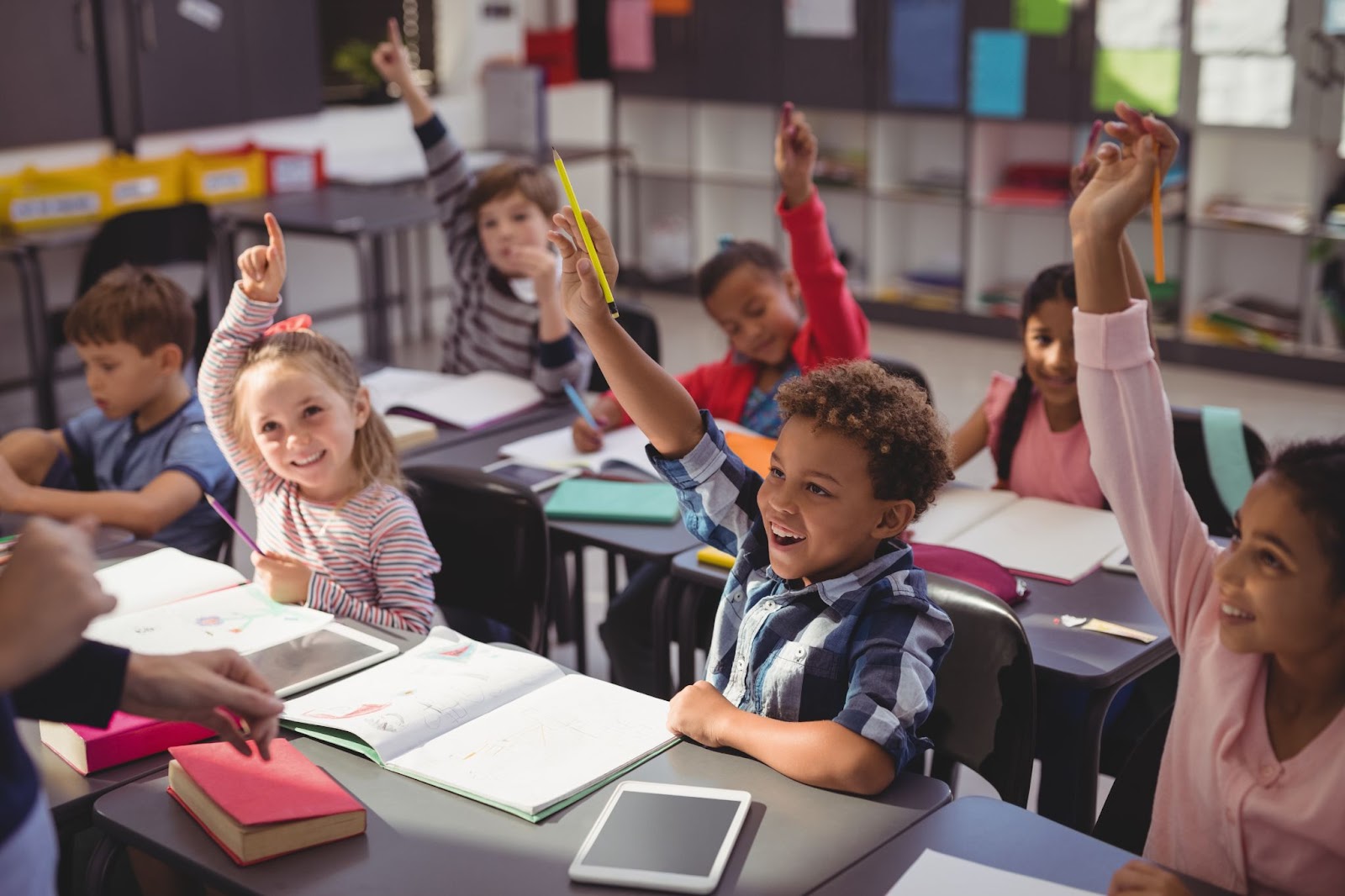 Voices from the Field - Interviews
Vignettes
Spotlights
Section C: Purpose
Provides information about digital learning in ELA, literacy, and ELD in in-person and online learning environments
Presents standards and instructional guidance to support the continuum of learning from TK/K through grade 12 and prioritizes critical areas of instructional focus for each grade level
Serves as a companion resource to the ELA/Literacy Standards, the ELD Standards, ELA/ELD Framework, EL Roadmap, CA State Literacy Plan, and CA Dyslexia Guidelines
Section C: Overview
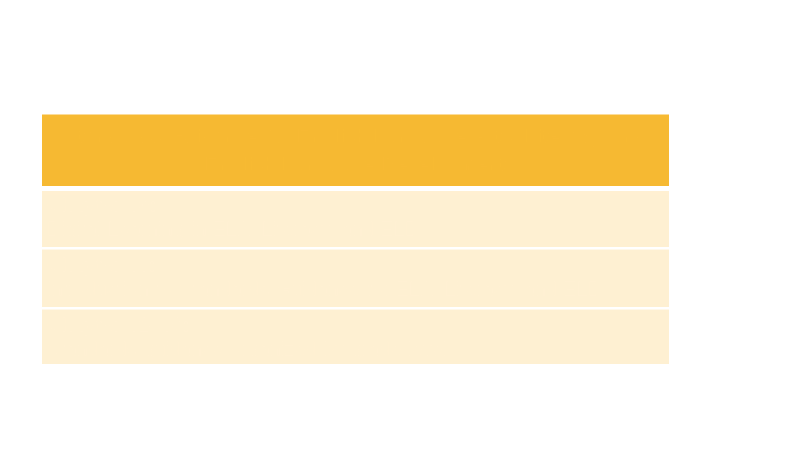 Standards Guidance for English Language Arts, Literacy, and English Language Development
Chapter 10:
Digital Learning in ELA, Literacy, and ELD

Chapter 11:
Introduction to Standards Guidance for ELA, Literacy, and ELD

Chapters 12–16:
Standards guidance organized by grade level
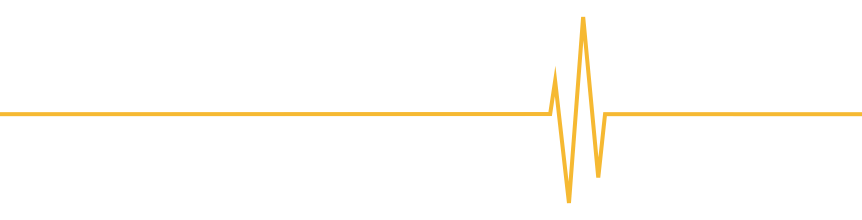 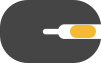 Chapter 10
Digital Learning in ELA, Literacy, and ELD
Preparing and Supporting Teachers for Digital Teaching
Designing Meaningful Digital Learning Experiences
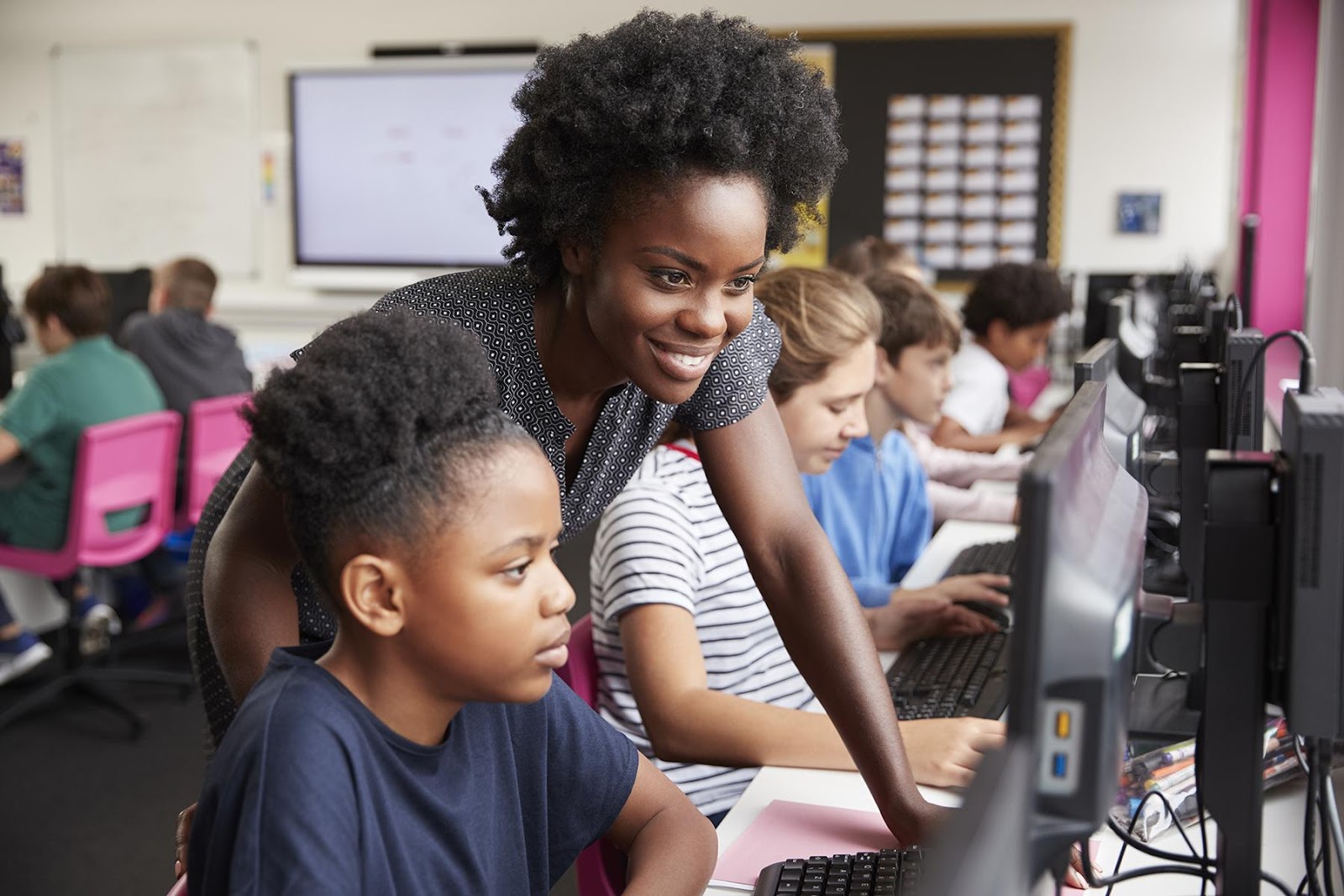 Organization of Standards (1)
The Big Picture of California’s 
ELA, Literacy, and ELD Instruction
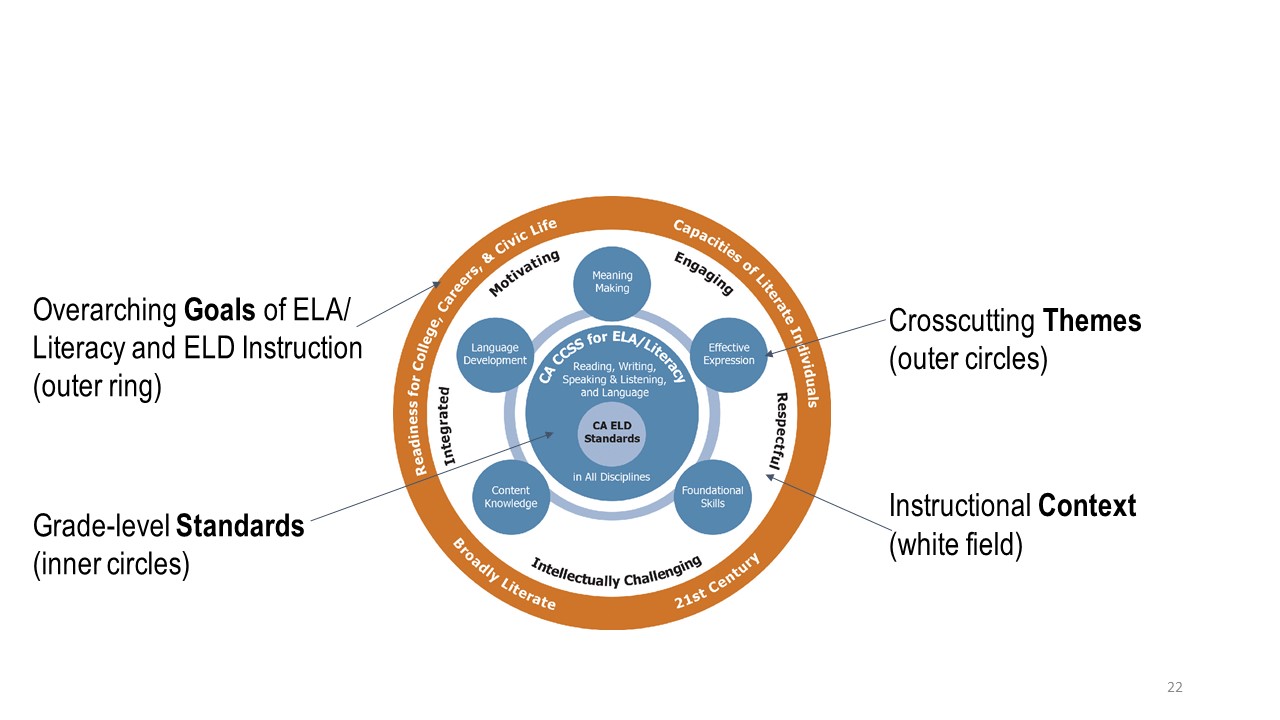 Circles of Implementation Graphic from 2014 ELA/ELD Framework
Long description
Organization of Standards (2)
Crosscutting Themes
Meaning Making 
Language Development
Effective Expression
Content Knowledge
Foundational Skills
The organization of the standards highlights their interrelationships and reflects an integrated model of instruction.
Organization of Standards (3)
A chart for each of the critical areas of instructional focus (themes) is provided for every grade level.
Key ELA/literacy and ELD standards are identified for each theme. These may include substandards.
Interrelated key standards are grouped together.
Some key standards support multiple themes, so they are repeated. Color coding highlights this repetition.
Related standards and instructional considerations are included.
Critical Area of Instructional Focus: Meaning Making
Example: Kindergarten (p. 249)
Example: Kindergarten
Key Standards (Column 1)
Include those that
Research indicates are crucial
Can serve as a central point around which other standards can be addressed in the same context
Reflect attention to text types, textual evidence, text complexity, and communication
Likely require significant instructional attention
Related Standards & Instructional Guidance (Column 2)
Bulleted text serves to
Clarify, contextualize, or emphasize an aspect of a standard
Highlight related standards, instructional considerations, and research-based practices, with attention to equity
Critical Area of Instructional Focus: Foundational Skills
Example: Grade One (p. 272)
Example: Grade One (1)
Example: Grade One (2)
Critical Area of Instructional Focus: Language Development
Example: Grade Three (p. 299)
Example: Grade Three
Critical Area of Instructional Focus: Meaning Making
Example: Grade Six ELA & ELD (p. 344)
Example: Grade Six
Critical Area of Instructional Focus: Content Knowledge
Example: Grades Six through Eight Science and Technical Subjects(p. 399)
Example: Grade Six through Eight (1)
Example: Grade Six through Eight (2)
Critical Area of Instructional Focus: Effective Expression
Example: Eleven and Twelve ELA(p. 455)
Example: Grade Eleven and Twelve (1)
Example: Grade Eleven and Twelve (2)
Critical Area of Instructional Focus: At a Glance
Example: Grade Three (p. 294)
Example: At a Glance Grade Three
A Sample Class Spotlight(pp. 323–324)
“Students in Ramal Setty’s 4th-grade class are learning about California history and geography. As part of their unit on the influence of geography on the Indigenous peoples of the region, his students are learning the domain-specific vocabulary needed to understand these concepts. The students are building content knowledge and expanding their language concurrently, both of which contribute to students’ meaning making...In order to facilitate meaning making as students are studying the different regions, he uses a list-group-label process to organize and consolidate their semantic knowledge. He uses a multimedia bulletin board tool (Padlet) so that he and his students can manipulate the information…”
Prominent ELA/Literacy/ELD Themes: Content Knowledge, Language Development, Meaning Making
Associated Standards: RI.4.3,4,7,8; W.4.6,8,9; SL.4.2; L.4.6; ELD.PI.4.6,12a.Ex
Panel Discussion
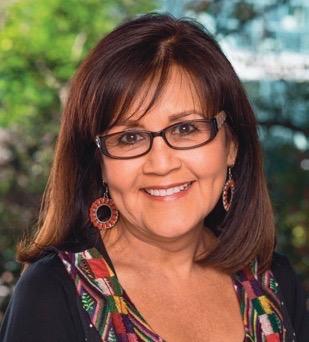 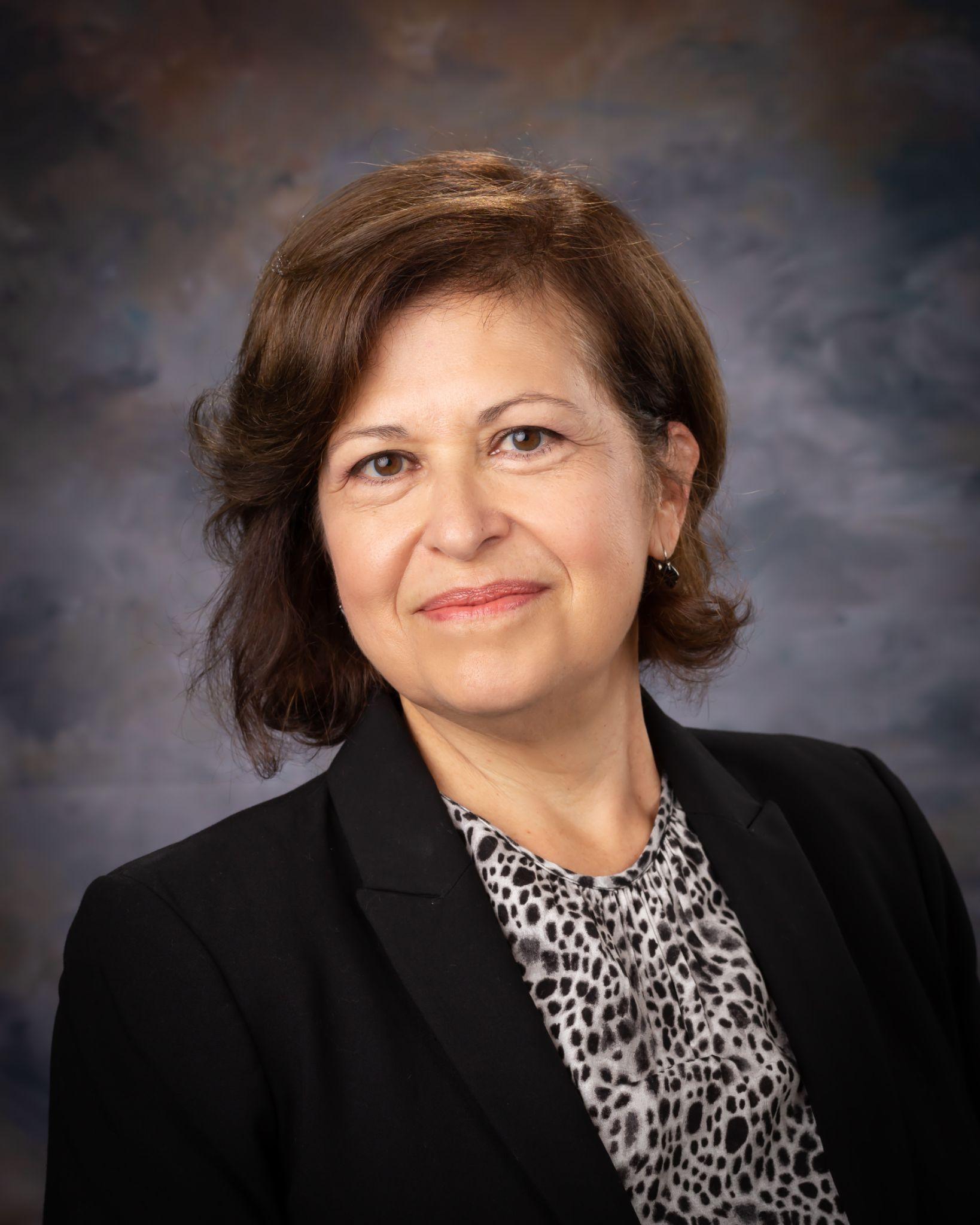 Martha Hernandez
Executive Director,
Californians Together
Deborah Costa-Hernandez, Ed.D.
Executive Director,
California Reading and Literature Project
Supplemental Materials
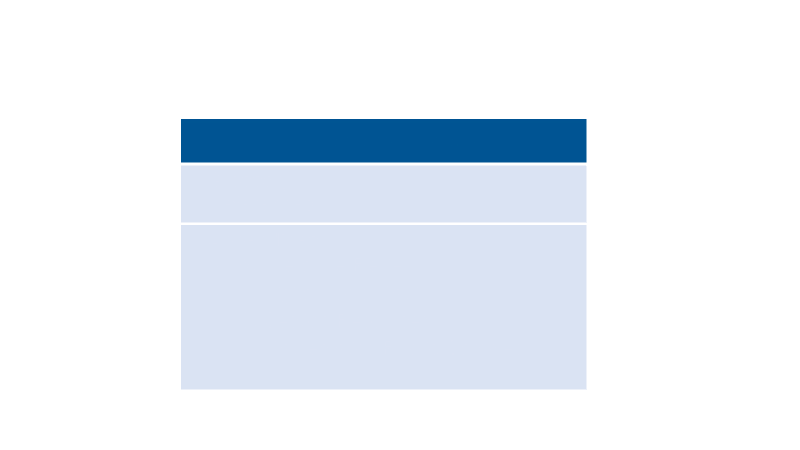 Supplemental Materials
Glossary 
References

Appendices
A: Literature Review
B: Digital Tools Matrix
C: Section Resources
D: Mathematics Rubric Samples
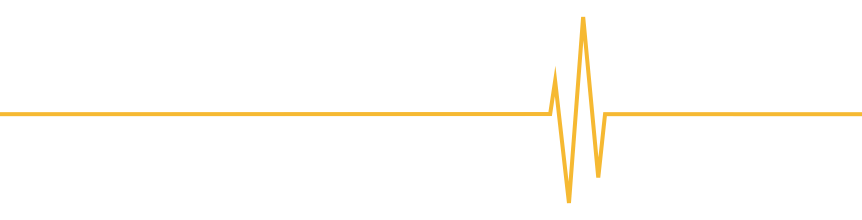 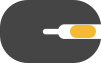 Phase 2
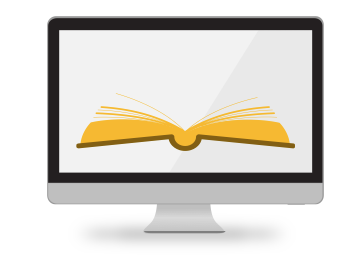 Development and release of the California Digital Learning Integration and Standards Guidance
PDF and e-Book
Website
Videos of content experts and teachers
Upcoming California Digital Learning Integration & Standards Guidance Webinars
Webinar 2: Designing Instruction 
August 26 at 10 a.m.
FOCUS on Section A: Implementing Research Based Digital Learning Practices 
Webinar 3: Mathematics Standards Guidance 
August 26 at 2 p.m. 
FOCUS on Section B: Standards Guidance for Mathematics
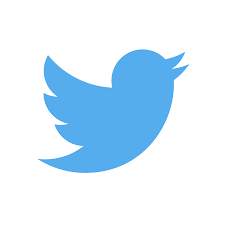 Ways to Access Registration Links:
Contact us at CFIRD@cde.ca.gov 
Visit and follow @CDECurriculum on Twitter
Long Description for Circles of Implementation Graphic from 2014 ELA/ELD Framework (1)
The outer ring identifies the overarching goals of ELA/literacy and ELD instruction. By the time California’s students complete high school, they have developed the readiness for college, careers, and civic life; attained the capacities of literate individuals; become broadly literate; and acquired the skills for living and learning in the 21st century. The white field represents the context in which instruction occurs. This framework asserts that the context for learning should be integrated, motivating, engaging, respectful, and intellectually challenging for all students. Circling the standards are the key themes of the standards: Meaning Making, Language Development, Effective Expression, Content Knowledge, and Foundational Skills. These themes highlight the interconnections among the strands of CA CCSS for ELA/Literacy (Reading, Writing, Speaking and Listening, and Language) and the parts of the CA ELD Standards (“Interacting in Meaningful Ways,” “Learning About How English Works,” and “Using Foundational Skills”). 
(Continued on next slide)
Long Description for Circles of Implementation Graphic from 2014 ELA/ELD Framework (2)
(Continued from previous slide)
The themes are organizing components for the grade-level discussions. In the center of the graphic are the CA CCSS for ELA/Literacy and the CA ELD Standards, which define year-end expectations for student knowledge and abilities and guide instructional planning and observation of student progress. The CA ELD Standards also identify proficiency level expectations (Emerging, Expanding, and Bridging) and ensure that EL students have full access to the CA CCSS for ELA/Literacy and other content standards. These standards are the pathway to achievement of the overarching goals.

California Department of Education: August 2021
Return to slide